本教學投影片係屬教科書著作之延伸，亦受著作權法之保護。

請依出版社授權使用規範利用本教學資源，非經授權許可不得以影印、拷貝、列印等方法進行重製，亦不得改作、公開展示著作內容，亦請勿對第三人公開傳輸、散布。
CHAPTER 2
全球化電子企業與
協同合作
2
學習目標
在閱讀完本章後，你將能夠回答下列的問題：
何謂企業流程？它們與資訊系統有何關係？
系統如何提供企業內不同管理群組所需的服務以及企業系統如何改善組織績效？
為何協同合作與社群企業的資訊系統如此重要？以及它們使用哪些科技？
資訊系統功能在企業所扮演的角色為何？
3
社群網路在威科集團展翅高飛 (一)
威科需要的是一個能將資源集中來支援動態知識分享的工具，使全公司的員工都能輕易地找到公司的相關資訊，並能隨著活動與專案的進行即時更新
威科決定導入微軟的Yammer，Yammer 讓員工能針對專案建立群組，進行協同合作並分享與編修文件
超過八成的員工(包括管理者) 會登入Yammer 尋找與分享資訊，員工們會建立自己的工作空間與群組來匯聚知識與經驗
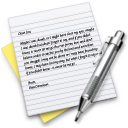 4
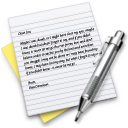 社群網路在威科集團展翅高飛 (二)
企業挑戰
過時的靜態科技
分散各地的員工
發展知識分享策略和目標
管理
企業
解決方案
改變知識與協同合作流程
改變組織文化
組織
資訊系統
改善服務
提高營收
提供知識獲取、創新、與協同合作的新管道
部署 Yammer
科技
5
企業流程
企業流程(business processes)，是指具備組織化與協調性，並聚焦於生產有價值的產品和服務的工作方式

企業流程是生產產品或服務所需活動的集合

通常，公司的績效取決於其企業流程的設計與協調的優劣程度
6
訂單履約流程
銷售
產生訂單
送出訂單
會計
信用稽核
產生發票
信用核准
製造
與
生產
產品組裝
產品交運
7
如何利用資訊科技改善企業流程？
資訊系統將過去手動的企業流程步驟自動化

新科技其實可以改變資訊的流動，讓更多人得以存取與分享資訊，以同時進行取代循序處理，消除決策制定的延誤
8
交易處理系統
交易處理系統是一個電腦化的系統，執行並記錄企業營運所需的日常交易
在作業層級，任務、資源和目標都是預先定義好且高度結構化
管理者需要TPS 來監控內部營運以及公司與外部環境間的關係
交易處理系統對企業來說非常重要，因為若TPS 當機幾個小時，公司可能就無法運作而讓對手取而代之
9
薪資TPS
送到總帳
員工資料
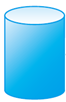 薪資系統
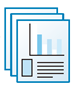 員工/ 檔案
資料庫
管理報表
員工編號
姓名
地址
所得稅
健保費
勞保費
所得淨額
送到政府機構
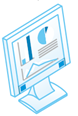 員工薪資
主檔上的薪資資料
線上查詢
10
企業智慧系統 (一)
企業智慧(business intelligence) 是指透過資料與軟體工具，組織與分析企業資料，讓管理者與企業的使用者方便存取，並協助他們制定更明智的決策
管理資訊系統(management information systems, MIS) 也意指：一個特定的資訊系統類別，提供中階管理者組織目前績效的報告
MIS 系統使用交易處理系統(TPS) 所提供的資料，彙整與描述公司的基本營運狀況
MIS 著重在提供例行性且已事先定義好解答程序問題的答案
11
管理資訊系統如何從組織的TPS 取得所需的資料
12
企業智慧系統 (二)
決策支援系統(decision support systems, DSS) 專注於獨特且變化快速的問題，這類問題的解答流程無法完全事先定義
高階主管支援系統(executive support systems, ESS) 即是用來協助高階主管制定這類的決策
通常，ESS會透過網站入口(portal) 的方式，將整合後的個人化企業內容傳遞給高階主管
越來越多的ESS 加入了企業智慧分析技術，提供趨勢分析、預測以及「向下挖掘」(drilling down) 資料，讓使用者獲得更深層細節的功能
13
航運估算決策支援系統
14
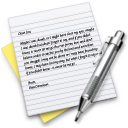 互動個案：科技的觀點
個案研究問題
列出與描述個案所談到的系統之類別。
這些系統如何改善企業營運。
這些系統如何支援決策制定？找出三個系統可以支援的不同決策。
為何對韋爾度假中心來說，改善客戶體驗是如此地重要？
15
企業應用
企業應用系統跨越了功能領域，專注於執行貫穿全公司的企業流程，並支援所有層級的管理

企業應用幫助企業變得更有彈性、更具生產力，透過更緊密地協調企業流程、整合流程群組，讓企業得以更專注於資源及客服的高效管理

企業系統、供應鏈管理系統、客戶關係管理系統及知識管理系統為四個主要的企業應用
16
企業應用架構
17
企業系統
也稱作企業資源規劃(enterprise resource planning, ERP) 系統。將製造、生產、財會、銷售、行銷以及人力資源的流程，整合成單一軟體系統

過去支離破碎散落在各個不同系統中的資訊，改為存放在一個全面性的資料儲存所，並且可以被企業的各部門所使用
18
供應鏈管理系統
公司使用供應鏈管理(supply chain management, SCM) 系統來幫助他們管理與供應商之間的關係

SCM 的終極目標即是：在最少時間與最低成本下，把正確數量的商品從來源端交付到客戶端

供應鏈管理系統是一種跨組織系統(interorganizational system)
19
客戶關係管理系統
CRM 系統提供資訊，來協調銷售、行銷及服務等與客戶相關的所有企業流程，期盼能最佳化營收與客戶滿意度，並留住客戶
20
知識管理系統
知識管理系統(knowledge management systems, KMS) 讓公司能夠更好地管理流程以取得並應用知識與專長

KMS 蒐集公司所有的知識與經驗，讓公司可以隨時隨地應用來改善企業流程和管理決策

KMS 也能夠串連公司外部的知識
21
企業內部網路和企業間網路
Intranets 指的是「內部網路」，使用與網際網路一樣的科技和技術，僅允許公司內部員工存取的私有網站

企業間網路(Extranets) 則是公司讓獲得授權的銷售商與供應商可以存取的網路，通常被用來協調物料到公司生產設備間的流動
22
電子化企業、電子商務與電子化政府
系統與科技，正在改變企業與客戶、員工、供應商及物流夥伴間的關係，轉型為使用網路和網際網路的數位關係 (digital relationships)
電子化企業(electronic business) 或e-business，是指企業運用數位科技和網際網路來執行主要的企業流程
電子商務是電子化企業的一部分，透過網際網路進行商品和服務的買賣
電子化政府(e-government) 是指應用網際網路和連網技術，將政府公部門與人民、員工、企業間的關係予以數位化
23
何謂協同合作？
協同合作(collaboration) 意指與其他人一同工作來達成共享且明確的目標
基於各種原因，團隊合作的重要性已今非昔比
工作特質的改變
專業工作的成長
改變中的公司體制
改變中的公司範圍
強調創新
改變中的工作和企業文化
24
社群企業是什麼？
許多公司正透過擁抱社群企業(social business) 來強化協同合作，運用臉書、推特以及公司內的社群工具，來提升員工、客戶和供應商間的互動

社群企業的支持者認為，如果企業有辦法融入這些對話當中，就會強化他們與消費者、供應商以及員工之間的聯繫、增加他們對企業的情感投入
25
社群企業的應用
26
協同合作及社群企業的效益
27
協同合作的必備條件
協同合作能力
開放式的組織文化
分散式架構
廣泛地合作
協同合作品質
公司績效
協同合作科技
在協同合作的推行與運作上運用協同合作與社群科技
使用協同合作與社群科技進行策略規劃
28
建立企業協同合作文化及企業流程
公司裡不會有自發性的協同合作，尤其是如果公司沒有支持這個理念的文化或是企業流程

協同合作的企業文化與企業流程截然不同。高階主管負責達成結果，但需仰賴員工的團隊去完成及執行結果

政策、產品、設計、流程與系統主要是依賴企業的各個階層去發想、開創與建造
29
協同合作與社群企業所使用的工具與科技
電子郵件與即時傳訊
維基
虛擬世界
協同合作及社群企業平台
30
企業社群網路軟體的功能
31
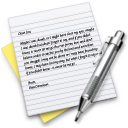 互動個案：管理的觀點
社群企業能成功嗎？
個案研究問題
定義阻礙企業內、外部社群網路採用的管理、組織與科技因素。
比較導入內部社群網路的兩個組織經驗，為何其中一個比較成功？在這個過程中，管理者扮演什麼角色？
所有的公司都該導入企業社群網路嗎？為什麼？
32
資訊系統部門 (一)
資訊系統部門是由各種專業人士所組成，包括程式設計師、系統分析師、專案經理和資訊系統管理者等
在許多公司，資訊系統部門是由資訊長(chief information officer, CIO) 所領導
安全長(chief security officer, CSO) 掌管企業資訊系統安全的相關事宜，也負責推動公司的資安政策
若公司將資訊系統安全與實體安全做區隔，則這個職位也稱為資安長(chief information security officer, CISO)
33
資訊系統部門 (二)
隱私總管(chief privacy officer, CPO) 負責確保公司依循資料隱私法的規定
知識長(chief knowledge officer, CKO) 負責公司的知識管理計畫
資料長(chief data officer, CDO) 負責整個企業資訊的管理與運用，試著將組織的資料價值效益最大化
終端使用者(end users) 是指資訊系統部門以外，使用應用系統的人
34
資訊系統部門的編制
資訊科技治理(IT governance) 探討組織使用資訊科技的策略與政策。它規範決策權與責任歸屬的架構，以確保資訊科技能支援組織的策略與目標
35
個案研究：該用電腦來打成績嗎？
個案研究問題
說明個案所描述的系統類型。
自動文章評分有什麼好處與缺點？
自動文章分級能夠取代人類評分員嗎？為什麼？
在決定是否要使用AES 時，需要考慮什麼樣的管理、組織和科技因素？
你會懷疑你從AES 軟體拿到的低級分嗎？為什麼？你是否會要求人類的評分員來進行評估打分數？
36
THANKS FOR WATCHING
37